State of the
State Library
Rebecca Hamilton
State Librarian
Louisiana Library Association Annual ConferenceThursday, March 7, 2013
AGENDA
Budget
Overview of 2012 – 2013 Budget
Concerns & Issues
Accomplishments
Initiatives
BTOP/Stimulus Grant Update
SLOL CURRENT BUDGET OVERVIEWTotal Budget FY12-13
State Funding	$4,625,245
Self-generated	$90,000
Federal Funding	$4,466,570
Total Budget	$ 9,181,815
CURRENT FY 2012-13 BUDGET
OTHER CHARGESHIGHLIGHTS
ILL	$168,400
OCLC Cataloging 	$50,000
Databases	$1,000,000
LD Workshops	$20,000
Bibliostat	$7,000
KLAS	$18,000
Children’s	$5,000
OTHER CHARGES  CONT’D
Horizon	$16,000
State Aid	$0
Internet	$380,000
Utah Braille	$16,000
Books & Materials	$300,000
Total Budget	$1,980,400
SLOL OPERATING BUDGET
SLOL  STAFFING
FY 12-13 SLOL BENEFITS TO LIBRARIES
Databases	$1,000,000
ILL	$168,400
Lanter	$240,000
Internet 	$380,000
State Aid	$0
Bibliostat 	$7,000
BTOP	$2,424,055
Workshops & Children	$25,000
Total 	$4,244,455
Budget Re-Cap for FY 2012-2013
State Aid is ZERO
BTOP Stimulus funding makes our budget look larger
Not meeting MOE - 4th year in a row
FY13-14 Budget Forecast
0verall 20.51% cut to State Library budget as we go into Session.
ZERO allotted for State Aid
No position cuts
Some cuts to IAT (building maintenance, utilities, security, insurance)
Book budget cut by 95%. (Not even enough to pay EBSCO bill for serials.)
Nothing for hardware and software replacements.
ACCOMPLISHMENTS
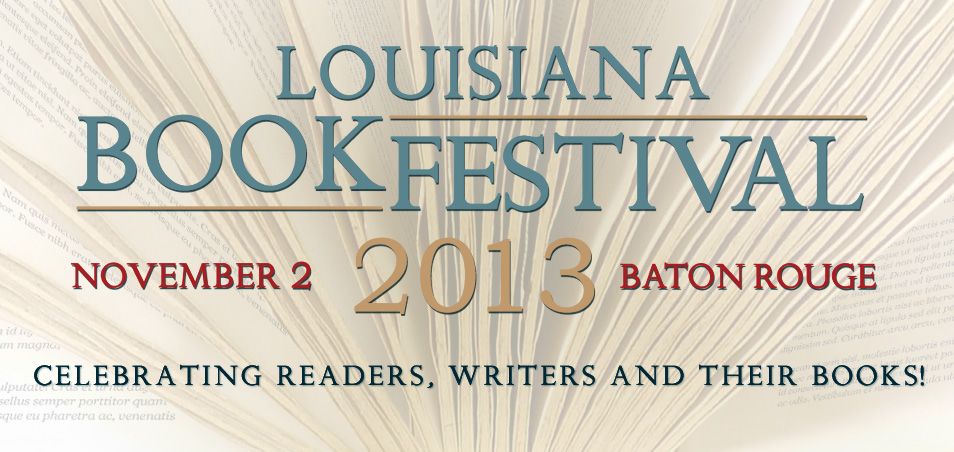 OTHER CENTER FOR THE BOOK PROGRAMMING
Letters About Literature
Louisiana Writer Award
E-books
Collections
Britannica
Gale: Small Business Collection
Credo Reference
EBSCO e-books and audiobooks
MARC records – available on the Extranet
New Resources in 2012
Mango Languages
McGraw Hill’s Access Science
Tumblebooks
Talking Books and Braille Library
Digital books account for over 55% of overall TBBL circulation; and,
BARD accounts for 15% of circulation.
OTHER ITEMS
Statewide Staff Day:  2013.
IT Staff Technology Visits
More Online Training
Supervision & Management for Support Staff (LSSCP – Certified) 
Adding Two Courses
New LD Staff
LD Site Visits
OCLC ILL Migration
COLLABORATIVE SUMMER READING PROGRAMThe slogans for 2013 are:
Children – Dig into Reading!
Teens – Beneath the Surface
Adults – Groundbreaking Reads
CSLP 2012
93,084 children and teens participated.
278,166 attended related programs.
2013 CHILDRENS’ SUMMER READING PROGRAM
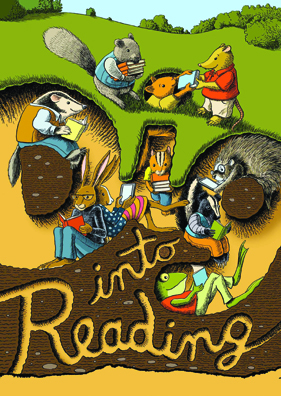 2013 TEENSUMMER READING PROGRAM
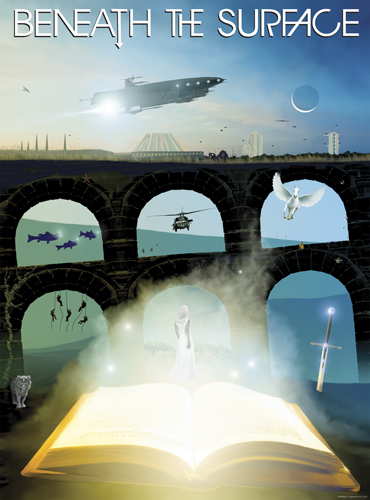 2013 ADULT READING PROGRAM
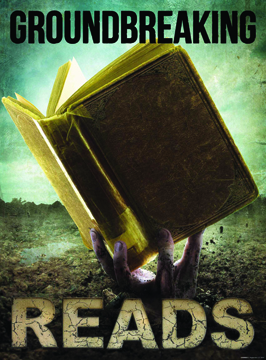 LOUISIANA YOUNG READERS' CHOICE AWARD
20,522 students voted in 2012 for their favorite book.
This year's participants read almost 65,000 books.
This year's winners…
3-5th Grade
6-8th Grade
The Dunderheads by Paul Fleischman
11 Birthdays  by Wendy Mass
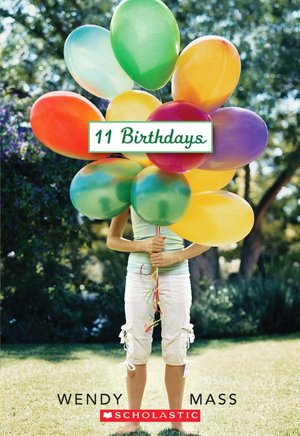 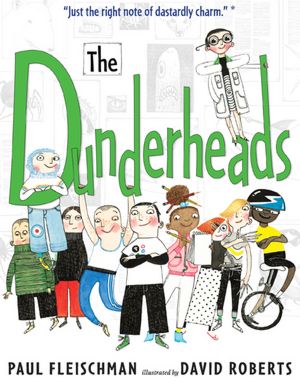 LOUISIANA TEEN READERS' CHOICE AWARD
Hate List by Jennifer Brown
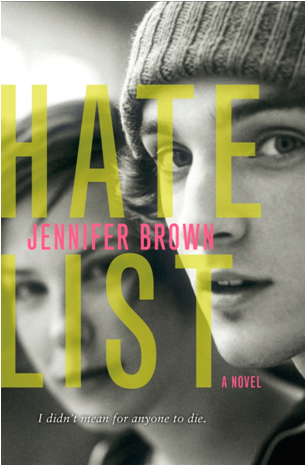 BTOP Grant Update
Louisiana Libraries:  Connecting People to their Potential
Funded by $8.8M competitive BTOP grant
Statewide workforce training – over 2,700 classes over 3 years in computer applications and soft skills
HomeworkLouisiana
Jobs & career resources
Assistive Technology
Laptops to check out
Training, Consulting & Laptops
Through December 2012
4,737 classes
26,153  attendees
Most popular:
MS Word, level 1
Computer Foundations
Into to Windows
Home Wireless and Home Security
Laptops averaging 347 checkouts per week
Accessibility Technology
Technology
Topaz CCTV Reader
Workstation, 24” monitor, ergonomic keyboard, trackball mouse
MAGic software – 1 license per building
JAWS – 1 license per parish
Deliveries to date: 64
Trained: 223 staff
HomeworkLouisiana as of Dec., 2012
103,091 tutoring sessions so far
Highest usage:
East Baton Rouge
Calcasieu
Jefferson Parish
Most popular topics:
Algebra 1
Algebra 2
Math (middle grades)
Most used by grades:
11th
9th
10th
HomeworkLa.org
What's coming…
EveryoneOn
National media campaign and 3-year initiative to promote importance of Digital Literary skills
Aimed at 23+ year olds who are non- or limited Internet users
On 3.21, PSAs will launch telling people to go to their public libraries for training
Effort of Connect2Compete, ALA, IMLS


www.everyoneon.org
EveryoneOn.org
Connect2Compete  (C2C)
Low cost Internet
Lost cost computers
Technology training
Connect 2 Compete
Links to Free Training
WE’D LIKE TO HEAR FROM YOUOur Questions:
What more can we do for you? 
What can we do better?
What should we stop doing?
Grade our services, response time and professionalism
Share your vision with us
Give us feedback on our common goals
State Library of Louisiana
701 North 4th StreetBaton Rouge, LA 70802
Phone: (225) 342-4923 • Fax: (225) 219-4804
www.state.lib.la.us
rhamilton@slol.lib.la.us